CONTAINED INSIDE LIMITS
PERIOD
DURATION
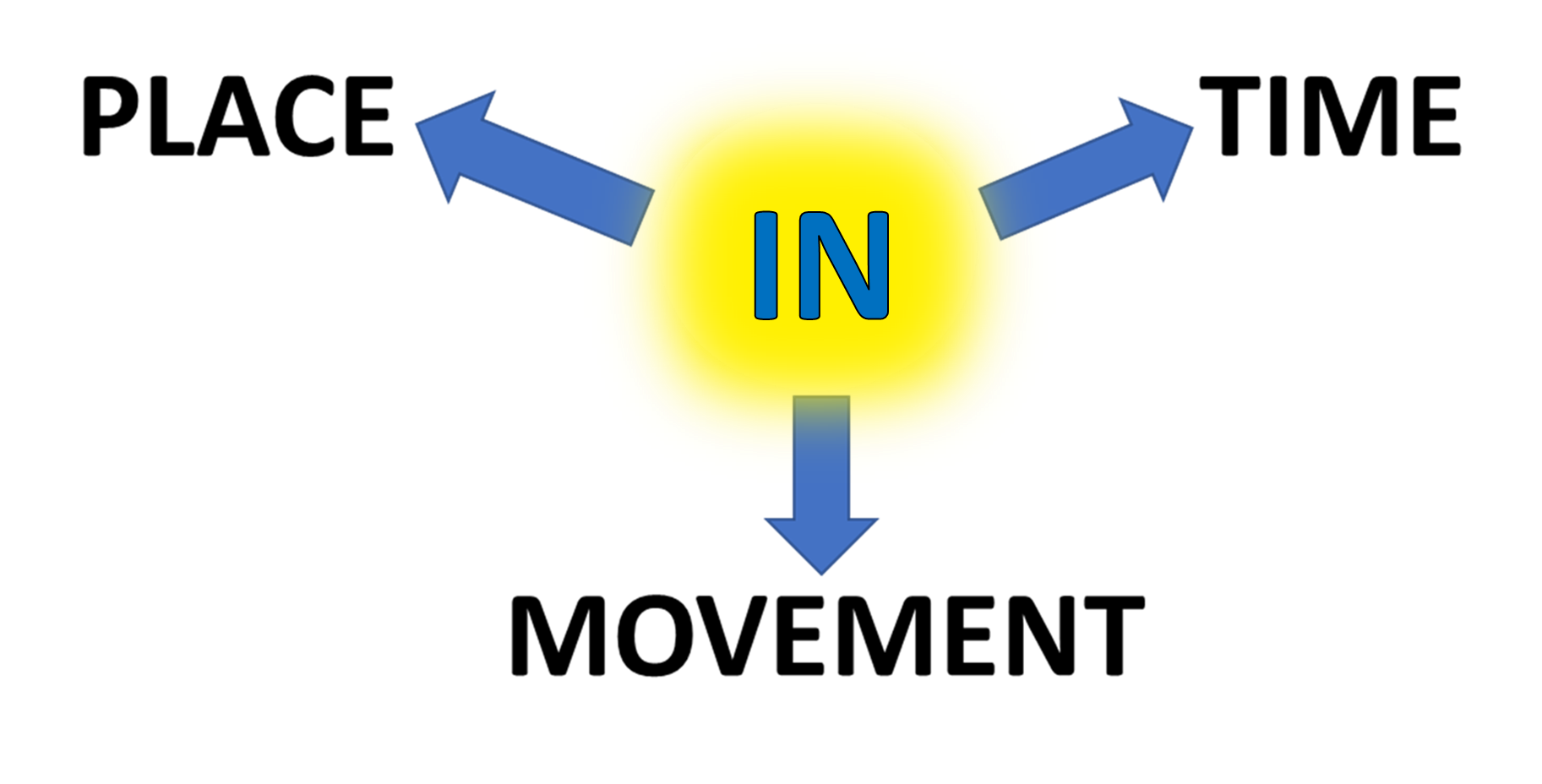 THROUGH AN AREA